OCTOBER 2, 2012
English 11 Agenda
October 2, 2012
TEST over Equiano, Smith, and Bradford
Poetry Time!  Anne Bradstreet and Edward Taylor… 
Homework: Read through Ch 21 for Fri.
Objectives
RL.11-12.4: Determine the meaning of words and phrapses as they are used in the text, including figurative meanings; analyze the impact of specific word choices on meaning and tone.
RL.11-12.9:  Demonstrate knowledge of how two or more works from the same time period treat similar themes or topics.
L.11-12.3a: Apply an understanding of syntax to the study of complex texts.
L.11-12.4: Clarify the meaning of unknown words or phrases.
Did You Know?
It is against the law in the state of Kentucky to marry a man more than 3 times.
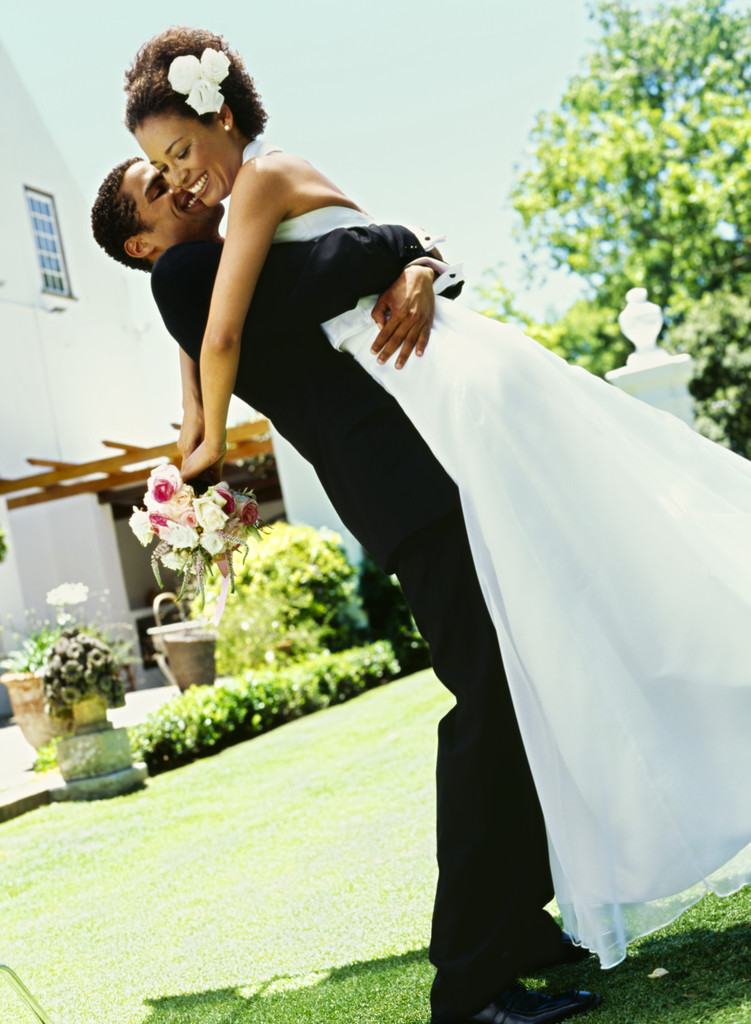